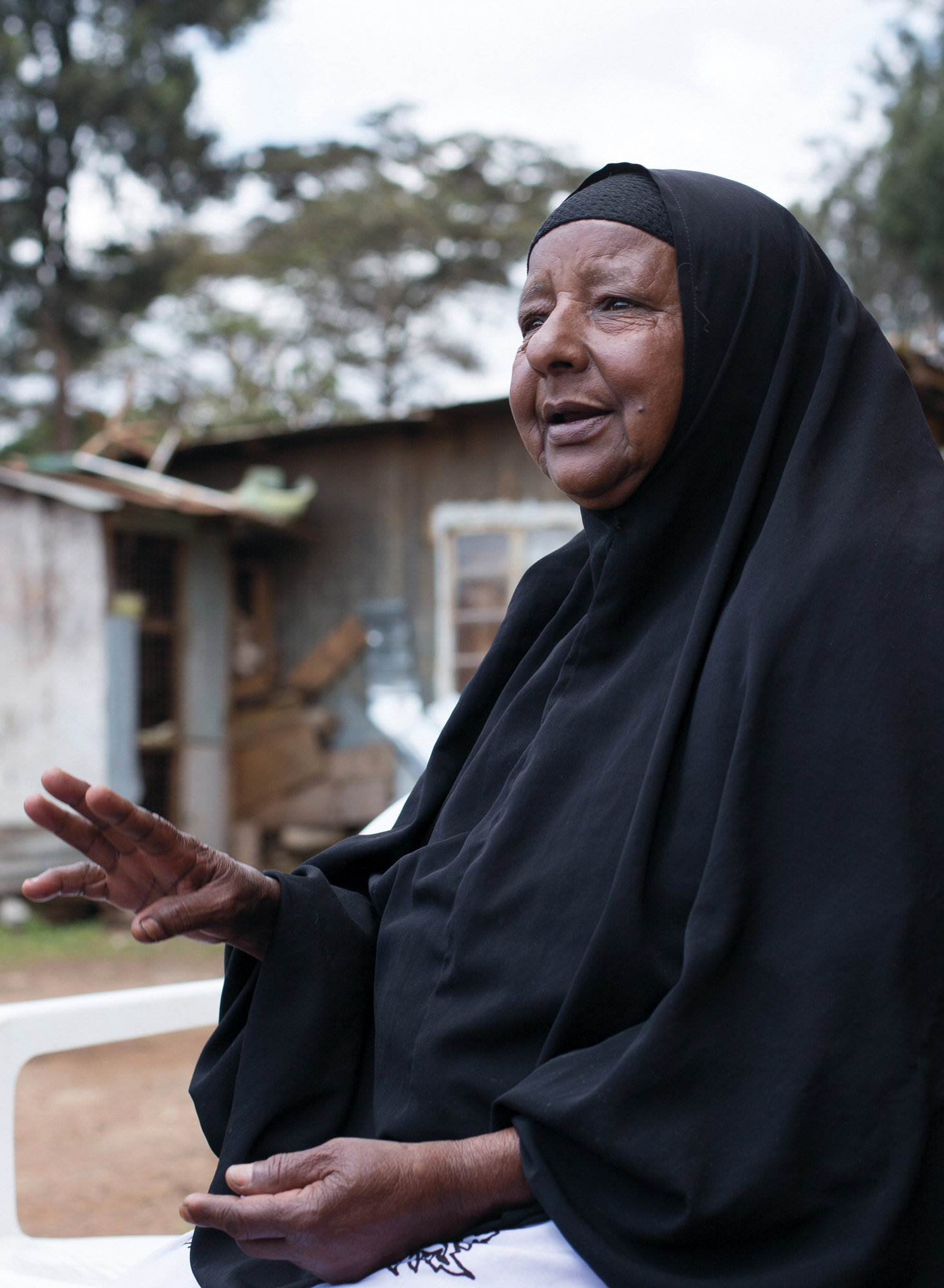 1
تدريب على التعبير عن الرأيالوحدة 3: إطار التعبير عن الرأي وأساليب المساءلة
هيلب إإيدج إنترناشونال
تدريب على التعبير عن الرأي 
الوحدة 3: إطار عمل صوت وأساليب المساءلة
2
الوحدة 3: تفريغ مجالات إطار التعبير عن الرأي
خضعت مجموعة أدوات التدريب على التعبير عن الرأي لتدريب موظفي هيلب إيدج وأعضاء الشبكة على فهم العناصر الرئيسية لإطار عمل التدريب على التعبير عن الرأي والمفاهيم التي يرتكز عليها، ومن أجل تعزيز قدرتهم على تنفيذ الأنشطة المتعلقة بالتدريب على التعبير عن الرأي.

هذه الوحدة هي الثالثة من أربع وحدات باوربوينت مصممة لمرافقة دليل المنسق عند العمل خلال الجلسات. الوحدة (3) تشرح المجالات المختلفة داخل إطار التعبير عن الرأي وتنظر في آليات المساءلة الاجتماعية.
تدريب على التعبير عن الرأي 
الوحدة 3: إطار عمل صوت وأساليب المساءلة
3
الوحدة 3: الموجز
العوامل السياقية الحرجة
المجال المتداخل
المجال المستنير والمتمكن
المجال المشترك والمتحد
المجال المنتشر
المجال المسموع
مبادئ المساءلة
رصد كبار السن من المواطنين
بطاقة تقييم المجتمع
الفحص الاجتماعي
عمل الموازنة
التفكير في أساليب المساءلة الاجتماعية
عوامل التمكين والحواجز أمام التعبير عن الرأي
تدريب على التعبير عن الرأي 
الوحدة 3: إطار عمل صوت وأساليب المساءلة
4
مقدمة إلى الوحدة 3
تدريب على التعبير عن الرأي 
الوحدة 3: إطار عمل صوت وأساليب المساءلة
5
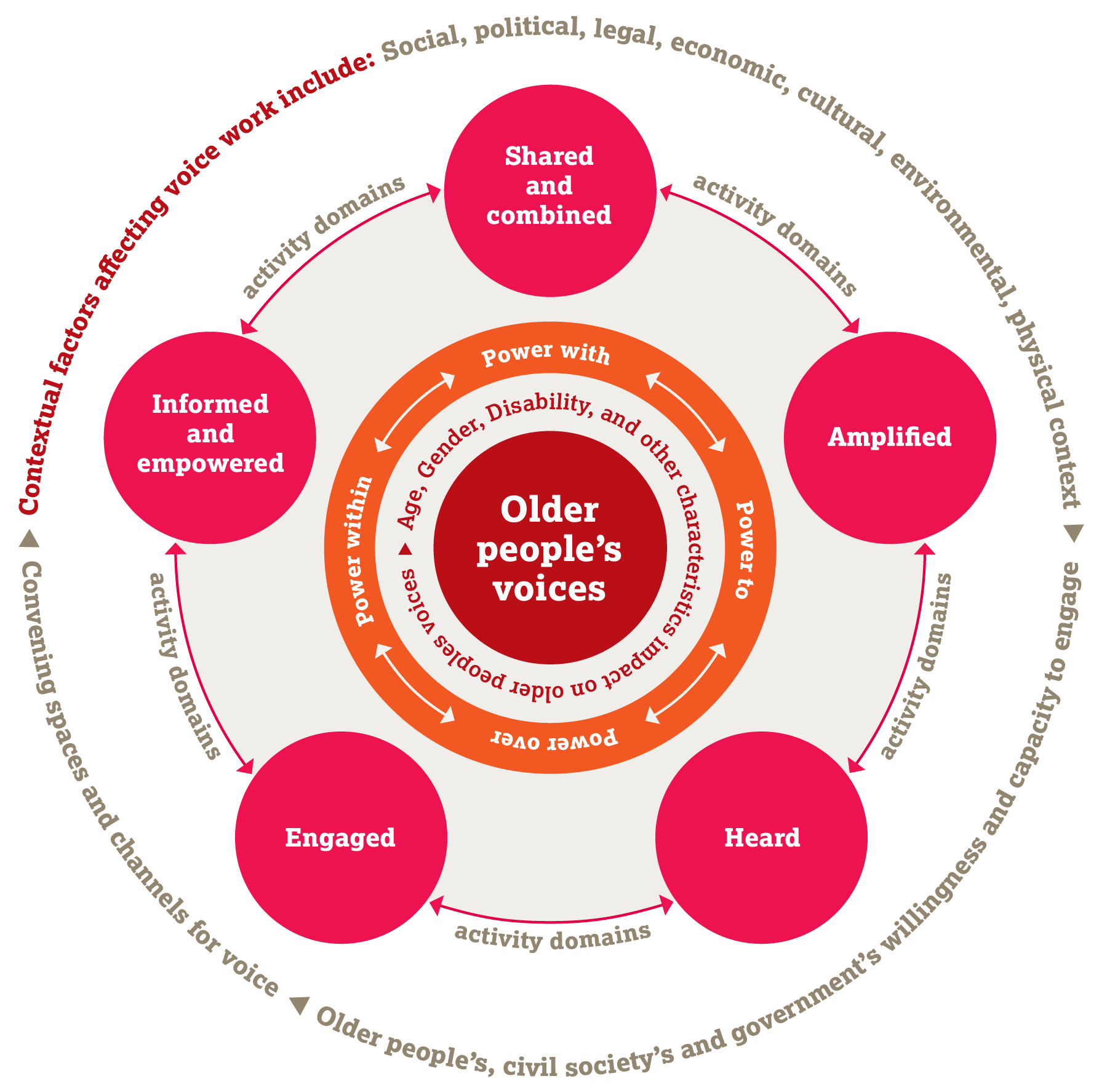 إطار التعبير عن الرأي
مشترك ومتحد
مجالات النشاط
مجالات النشاط
واع ومتمكن
منتشر
القوة مع
التعبير عن الرأي لكبار السن
القوة ضمن
القوة إلى
مجالات النشاط
مجالات النشاط
القوة أعلى
مشارك
مسموع
مجالات النشاط
تدريب على التعبير عن الرأي 
الوحدة 3: إطار عمل صوت وأساليب المساءلة
6
4- إطار القوة
إتاحة الفرص لكبار السن ليكون لديهم:
‘القوة فوق’
الأشخاص المؤثرين والجوانب الرئيسية في حياتهم
‘القوة إلى’
للمطالبة بحقوقهم والاستماع إليهم
‘القوة داخل’
أنفسهم
‘القوة مع’
الآخرين للضغط من أجل حقوقهم
تدريب على التعبير عن الرأي 
الوحدة 3: إطار عمل صوت وأساليب المساءلة
7
العوامل السياقية الحرجة
تدريب على التعبير عن الرأي 
الوحدة 3: إطار عمل صوت وأساليب المساءلة
8
تدريب المجموعة
ما الذي قد يجعل أصحاب المصلحة (كبار السن أو منظمات المجتمع المدني أو الحكومة) غير راغبين في الانخراط في الأنشطة التي تعزز تعبير كبار السن عن رأيهم؟
كيف يمكن معالجة هذه؟
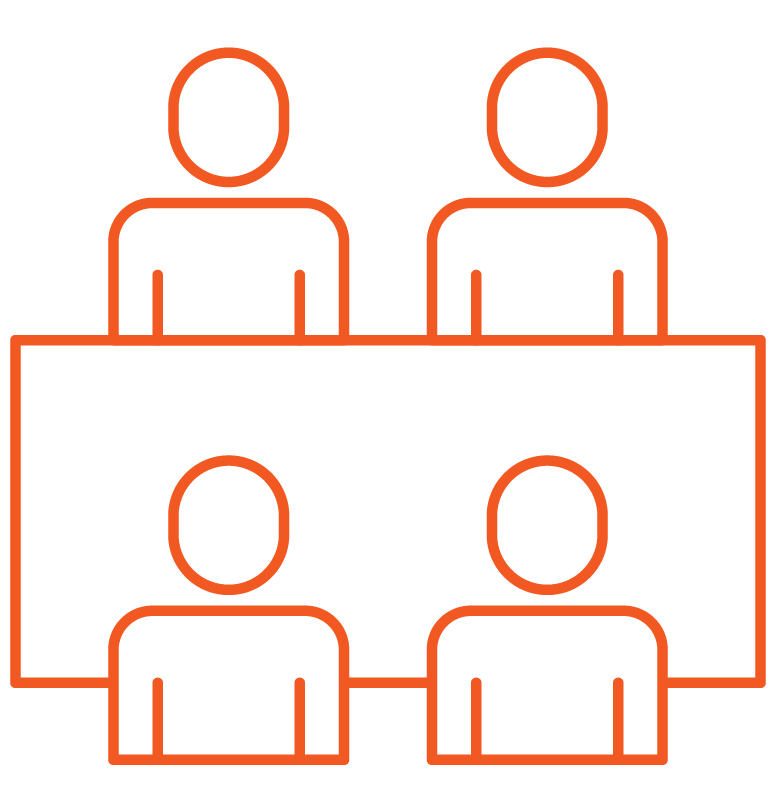 تدريب على التعبير عن الرأي 
الوحدة 3: إطار عمل صوت وأساليب المساءلة
9
مشارك
"أنا قادر ومتحفز للمشاركة في الأنشطة التي تعزز تعبيري عن رأيي وحقوقي بغض النظر عن هويتي أو خصائصي الفردية أو الجماعية أو البيئة التي أعيش فيها".
توعية كبار السن حول نشاط التعبير عن الرأي والحقوق
تحفيزهم على المشاركة
تدريب على التعبير عن الرأي 
الوحدة 3: إطار عمل صوت وأساليب المساءلة
10
مناقشة المجموعة
ما هي الأساليب التي استخدمها المشروع لمحاولة أن يكون أكثر شمولاً؟
ما هي الأساليب الأخرى التي يمكن استخدامها؟
لماذا تضمين هذه الأساليب مهم؟
هل تعلمت أي شيء من تجربتك الخاصة تود مشاركته؟
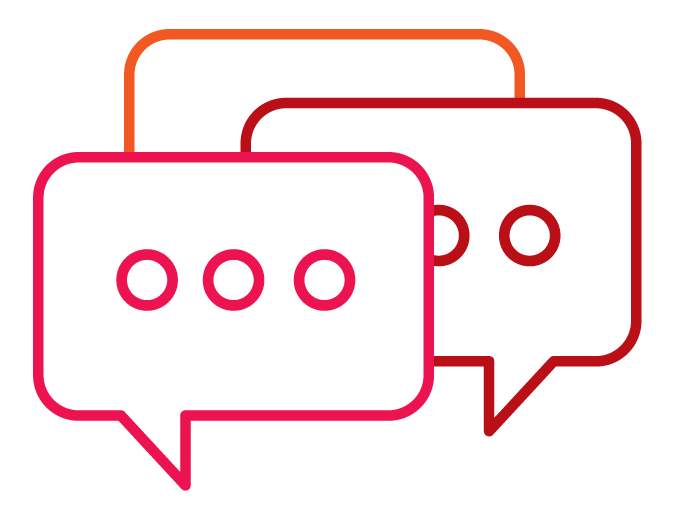 تدريب على التعبير عن الرأي 
الوحدة 3: إطار عمل صوت وأساليب المساءلة
11
واع ومتمكن
"أستطيع الوصول إلى المعلومات والمعرفة المتعلقة بحقوقي واستحقاقاتي ولدي الموارد والمهارات والثقة للمطالبة بهذه الحقوق والتعبير عن رأي."
إمكانية الوصول إلى المعلومات
دعم القوة بالداخل، وزيادة الاستقلالية
كوني عنصر تغيير
تعزيز القيادة
تدريب على التعبير عن الرأي 
الوحدة 3: إطار عمل صوت وأساليب المساءلة
12
إمكانية الوصول إلى المعلومات
المعلومات قوة
ينبغي أن تكون متاحة وفي الوقت المناسب
ما هي أفضل القنوات لنشر المعلومات؟ كيف يمكننا إتاحة المعلومات لكبار السن المتنوعين الذين نعمل معهم؟
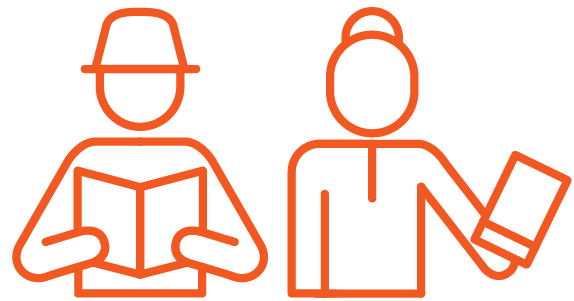 تدريب على التعبير عن الرأي 
الوحدة 3: إطار عمل صوت وأساليب المساءلة
13
مناقشة المجموعة
في رأيك، كيف تتم عملية التمكين؟
ما هي عوامل التمكين الرئيسية؟
كيف يمكنك دعم هذه العملية بأشخاص متنوعين (بما في ذلك كبار السن من السيدات ومن ذوي الاحتياجات الخاصة)؟
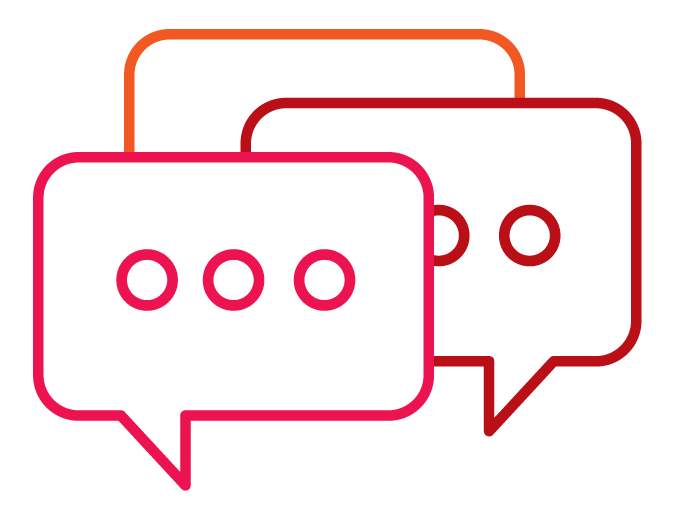 تدريب على التعبير عن الرأي 
الوحدة 3: إطار عمل صوت وأساليب المساءلة
14
مشترك ومتحد
"لدي الفرصة للقاء الآخرين ومشاركة خبراتي ومناقشتهم. نحن جميعًا قادرون على التعبير عن احتياجاتنا وتحديد الحلول وتكوين رأي جماعي وشرعي وتمثيلي ".
تكوين رأي جماعي: إتاحة الفرص لكبار السن والقدرة على الالتقاء بالآخرين في مكان آمن
مساحة لتبادل الخبرات والنقاش وتحديد الاحتياجات المشتركة والمحددة
تدريب على التعبير عن الرأي 
الوحدة 3: إطار عمل صوت وأساليب المساءلة
15
مناقشة المجموعة
ما هي المساحات التي قد تكون آمنة لكبار السن لمناقشة القضايا وتكوين رأي جماعي؟
ما الذي يجب أن تكون حريصًا بشأنه بصفة خاصة كمنظم لهذه المساحات؟
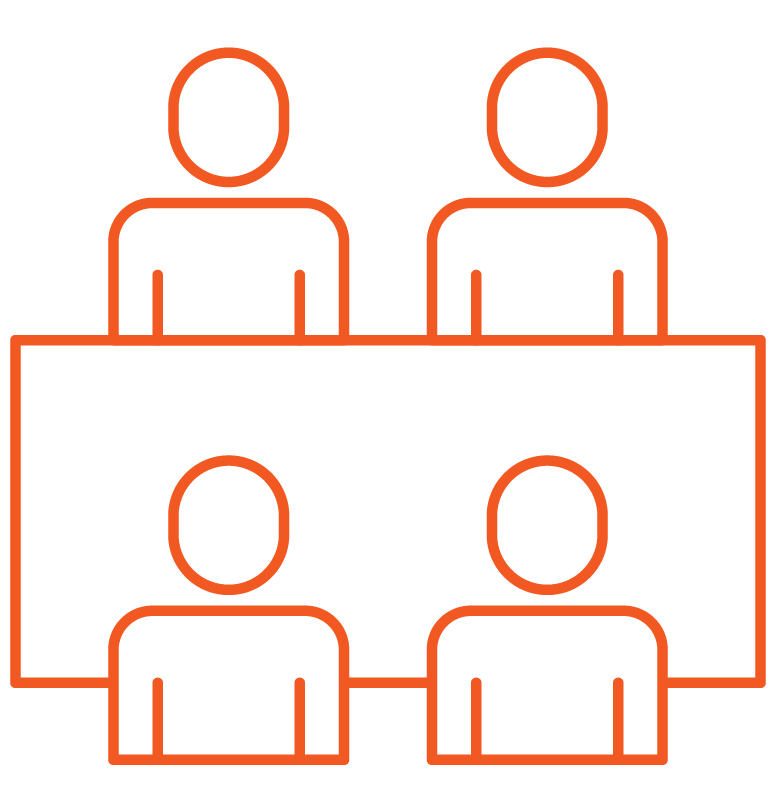 تدريب على التعبير عن الرأي 
الوحدة 3: إطار عمل صوت وأساليب المساءلة
16
القضايا الرئيسية بشأن المساحات
ما مدى شمولية وتمثيل وديمقراطية هذه المساحات (مجموعات كبار السن، مجموعات المجتمع، وما إلى ذلك)؟
هل أعضاء هذه المساحات منتخبون أم معينون؟
ما هي قواعد اللعبة لتلك المساحة؟ من يدعو لعقد الاجتماع ومن يرأسه ومن يقرر جدول الأعمال ومن يتحدث؟
ما مدى تقلب هذه المساحات؟ كم مرة يتغير أعضائها؟
من هم الأعضاء المسؤولون؟ لماذا؟
هل المساحات مختلطة؟ ماذا عن ديناميكيات القوة داخل المساحات؟
ما مدى فعالية المساحات؟ ما نوع القرارات المتخذة؟ هل يمكن التوصل إلى اتفاقيات واتخاذ قرارات وطرح مقترحات؟
تدريب على التعبير عن الرأي 
الوحدة 3: إطار عمل صوت وأساليب المساءلة
17
مناقشة المجموعة
ما هي الريادة بالنسبة لك؟
أين تبحث عن الريادة؟
كيف يمكنك التعرف على قائد جيد؟
ما أهمية الترويج للريادة النسائية؟
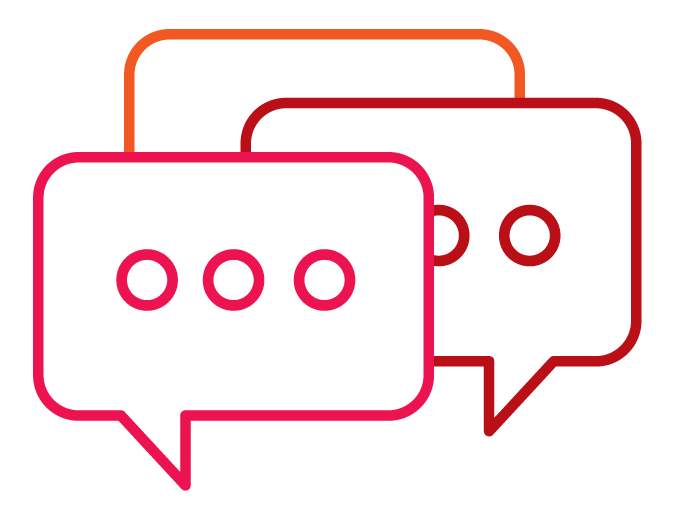 تدريب على التعبير عن الرأي 
الوحدة 3: إطار عمل صوت وأساليب المساءلة
18
منتشر
"لدي الفرصة للتعبير عن رأي من خلال مجموعة متنوعة من القنوات والانضمام للآخرين في الحملات والتأثير على جداول الأعمال وتأسيس حركات للتغيير."
يتضمن دعم كبار السن لإيصال آرائهم الفردية أو الجماعية من خلال قنوات متنوعة على مستويات مختلفة.
يمكن نشر آراء كبار السن من خلال مجموعة متنوعة من الأساليب (بما في ذلك الدعوة وتنظيم الحملات من خلال قنوات مختلفة).
يحتاج كبار السن إلى القوة والمهارات والموارد والدعم للالتقاء وبناء تحالفات أو شبكات أو منصات مع منظمات المجتمع المدني الأوسع.
تدريب على التعبير عن الرأي 
الوحدة 3: إطار عمل صوت وأساليب المساءلة
19
مناقشة المجموعة
لماذا تعتقد أن الحملات وبناء التحالفات يمكن أن تكون أدوات فعالة لنشر آراء كبار السن؟
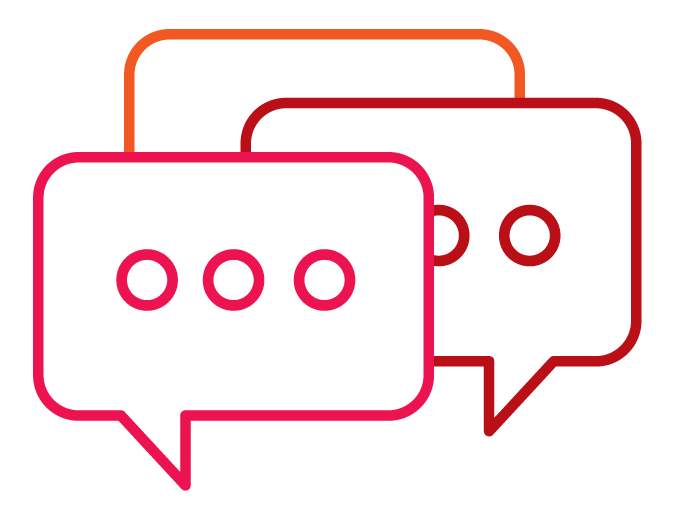 تدريب على التعبير عن الرأي 
الوحدة 3: إطار عمل صوت وأساليب المساءلة
20
مسموع
"رأيي مسموع من خلال مشاركتي النشطة وتأثيري في عمليات صنع القرار. الحكومات وأصحاب السلطة الآخرون يستجيبون لاحتياجاتي وحقوقي ".
القوة إلى: كيفية الوصول إلى المساحات "المناسبة" برسائل فعالة للحصول على رد من ممثلي الحكومات
تدريب على التعبير عن الرأي 
الوحدة 3: إطار عمل صوت وأساليب المساءلة
21
مبادئ المساءلة
تدريب على التعبير عن الرأي 
الوحدة 3: إطار عمل صوت وأساليب المساءلة
22
الجوانب الرئيسية للمساءلة
يتحمل أصحاب الواجبات (مثل الحكومة) المسؤولية أمام أصحاب الحقوق (مثل الجمهور)
ثلاثة مفاهيم رئيسية: المسؤولية، والاستجابة، والعقوبات
المسؤولية - إدخال قوانين وسياسات تستجيب لاحتياجات الأفراد وحقوقهم
الاستجابة - الاستجابة لاحتياجات الأفراد وحقوقهم بغض النظر عما إذا كانت هناك قوانين وسياسات سارية
العقوبات - تدابير لمعاقبة المكلفين بالواجبات الذين لا يؤدون مسؤولياتهم
تدريب على التعبير عن الرأي 
الوحدة 3: إطار عمل صوت وأساليب المساءلة
23
ما هي المساءلة الاجتماعية؟
مدفوعة بالمواطنين
المواطنون يطالبون/ يستجوبون/ ينازعون من أجل الوصول إلى حقوقهم.
التعاون والحوار بين أصحاب الحقوق والمكلفين بالواجبات
تدريب على التعبير عن الرأي 
الوحدة 3: إطار عمل صوت وأساليب المساءلة
24
رصد كبار السن من المواطنين
تدريب على التعبير عن الرأي 
الوحدة 3: إطار عمل صوت وأساليب المساءلة
25
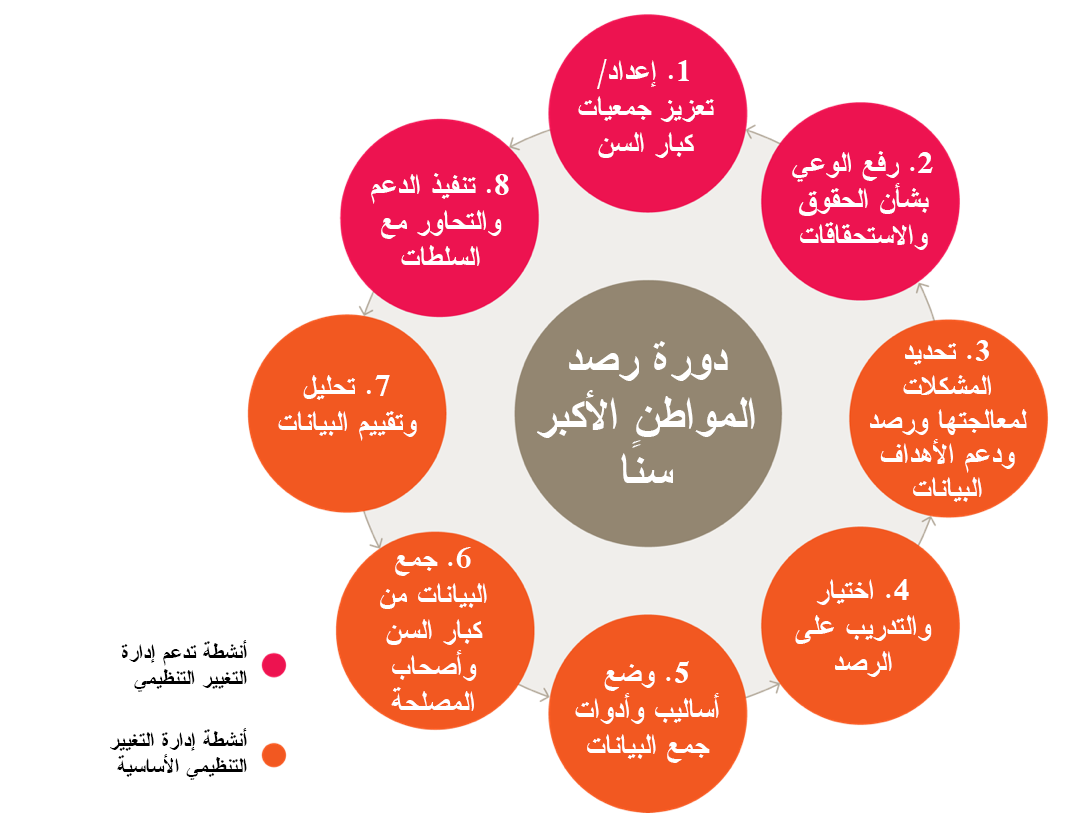 دورة رصد المواطن الأكبر سنـاً
تدريب على التعبير عن الرأي 
الوحدة 3: إطار عمل صوت وأساليب المساءلة
26
بطاقة تقييم المجتمع
تدريب على التعبير عن الرأي 
الوحدة 3: إطار عمل صوت وأساليب المساءلة
27
ما هي بطاقة تقييم المجتمع؟
هي أداة يمكن لمجموعات المجتمع استخدامها لرصد وتقييم الخدمات العامة. كما أنها طريقة لجعل مقدمي الخدمة أكثر عرضة للمساءلة أمام مستخدمي الخدمة.
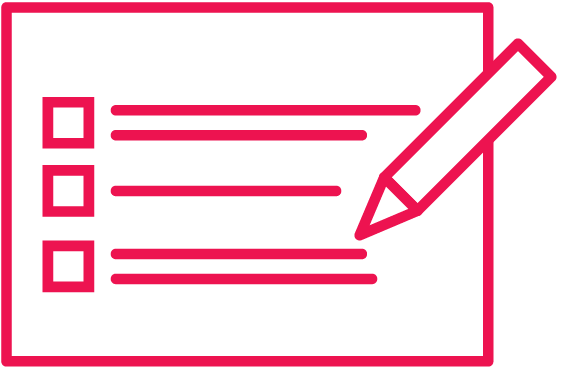 تدريب على التعبير عن الرأي 
الوحدة 3: إطار عمل صوت وأساليب المساءلة
28
مزايا بطاقة تقييم المجتمع
تسهل الفهم المشترك للمشاكل والحلول لها
تعزز المشاركة المجتمعية والحوار، وتحسن العلاقة مع مقدمي الخدمات
تُمكن مستخدمي الخدمة، مما يؤدي إلى رصد المجتمع للخدمات، وزيادة امتلاك المجتمع للخدمات والمشاريع
تسهل المساءلة والشفافية والمسؤولية من قبل مقدمي الخدمة
توضح أدوار ومسؤوليات مستخدمي الخدمة في تقديم الخدمة
تُمكِّن من فضح المسؤولين الفاسدين
يمكن استخدامها من قبل مقدمي الخدمة لرصد التقدم وجودة الخدمة مع المجتمع
تدريب على التعبير عن الرأي 
الوحدة 3: إطار عمل صوت وأساليب المساءلة
29
تحديات بطاقة تقييم المجتمع
تتطلب الوقت ومهارات التيسير الممتازة
يمكن أن تؤدي في بعض الأحيان إلى التنازع إذا لم تسهل بشكل جيد
يمكن استهداف الأفراد (بدلًا من الخدمات والأنظمة)
يمكن أن تثير توقعات عالية، والتي قد يكون من الصعب تلبيتها على المدى القصير
تتطلب بيئة تمكينية (ديمقراطية، أنظمة لامركزية، سياسات للرصد الاجتماعي، رغبة من ممثلي الحكومة، تخصيص كافٍ للموازنة، نهج شامل لمشاركة المجتمع)
تدريب على التعبير عن الرأي 
الوحدة 3: إطار عمل صوت وأساليب المساءلة
30
نصائح لتسهيل بطاقة تقييم المجتمع
افهم سياقك جيدًا (آليات تقديم الخدمة والصعوبات).
تأكد من أن الفريق الذي يستخدم البطاقة الأساسية للمجتمع يتضمن شخصًا يتمتع بمهارات تيسير جيدة.
اعرض العملية على أنها حل جماعي للمشكلات بدلاً من كونها مجرد أداة "لتقييم الخدمة".
توعية المستخدمين ومقدمي الخدمة بحقوقهم وواجباتهم قبل استخدام البطاقة لمنحهم درجة
كن صريحًا بشأن كل من إمكانات وقيود بطاقة نتيجة المجتمع
ضمان التأييد والدعم من منظمات المجتمع المدني والقادة المحليين.
تدريب على التعبير عن الرأي 
الوحدة 3: إطار عمل صوت وأساليب المساءلة
31
الفحص الاجتماعي
تدريب على التعبير عن الرأي 
الوحدة 3: إطار عمل صوت وأساليب المساءلة
32
الفحص الاجتماعي
طريقة تشاركية للتحقق مما إذا كانت المشاريع الحكومية قد نُفذت كما هو مخطط لها
غالبًا ما يُستخدم لمشاريع البنية التحتية
يحدد ما إذا كانت ثمة فجوات بين الخطة وما جرى تسليمه بالفعل
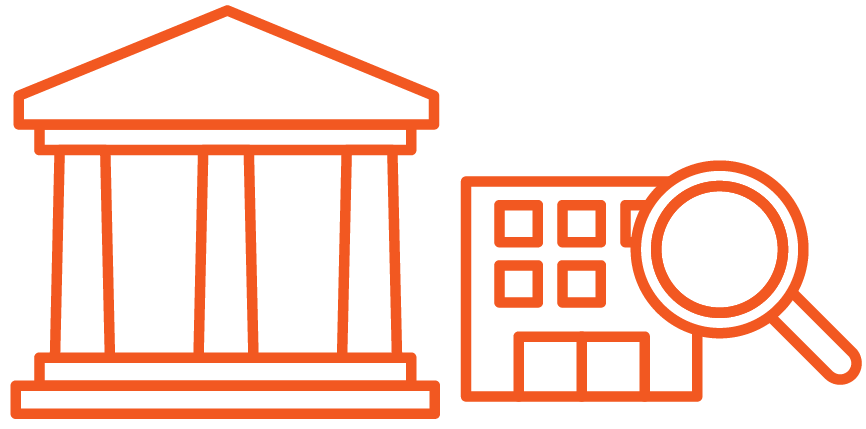 تدريب على التعبير عن الرأي 
الوحدة 3: إطار عمل صوت وأساليب المساءلة
33
خطوات أساسية
الخطوة 1: تحسين وصول المواطنين إلى المعلومات الواردة في الوثائق الحكومية، بما يتوافق مع حقوقهم
الخطوة 2: تحليل المعلومات التي يبدو أنها تستند إلى أدلة دقيقة ونزيهة
الخطوة 3: عقد جلسة استماع عامة
تدريب على التعبير عن الرأي 
الوحدة 3: إطار عمل صوت وأساليب المساءلة
34
نتائج الفحص الاجتماعي
توعية المستخدمين والمقدمين حول مكان وكيفية إنفاق الأموال العامة
مراقبة التقدم والمساعدة في كشف الفساد وسوء الإدارة ومنع الاحتيال
السماح للمواطنين بالتأثير على سلوك الحكومة
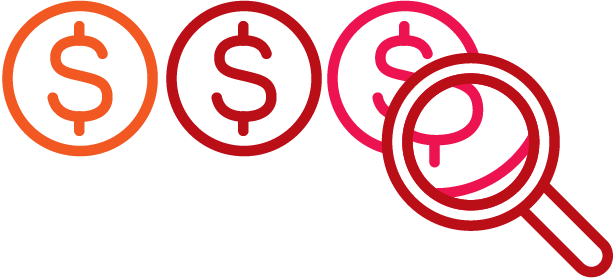 تدريب على التعبير عن الرأي 
الوحدة 3: إطار عمل صوت وأساليب المساءلة
35
تحديات الفحص الاجتماعي
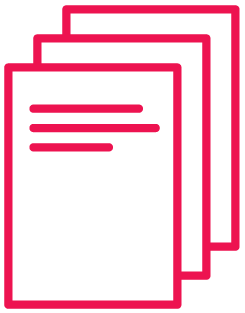 قد يكون من الصعب الحصول على نسخ من وثائق المشروع والسجلات الحكومية
قد لا تمتلك مجموعة المواطنين الإمكانية
يتطلب مستوى مرتفع نسبيًا من المساعدة الفنية والتسهيلات
خطر رد الفعل العنيف
تدريب على التعبير عن الرأي 
الوحدة 3: إطار عمل صوت وأساليب المساءلة
36
إنها أموالنا. أين تذهب؟
فيديو حول الفحص الاجتماعي في كينياwww.youtube.com/watch?v=z2zKXqkrf2E
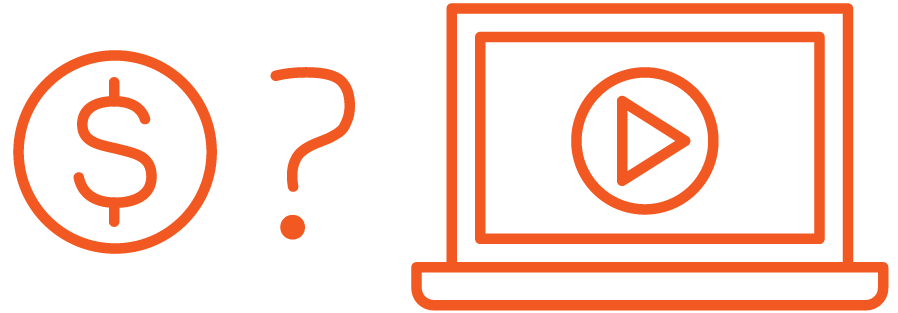 تدريب على التعبير عن الرأي 
الوحدة 3: إطار عمل صوت وأساليب المساءلة
37
مناقشة عامة
ما هي الخطوات الرئيسية المستخدمة في العملية؟
ما هي التحديات الرئيسية؟ كيف يمكن التغلب عليهم؟
هل يمكن استخدام مثل هذه العملية لحل مشكلة تعرفها؟
أي أسئلة أو تعليقات؟
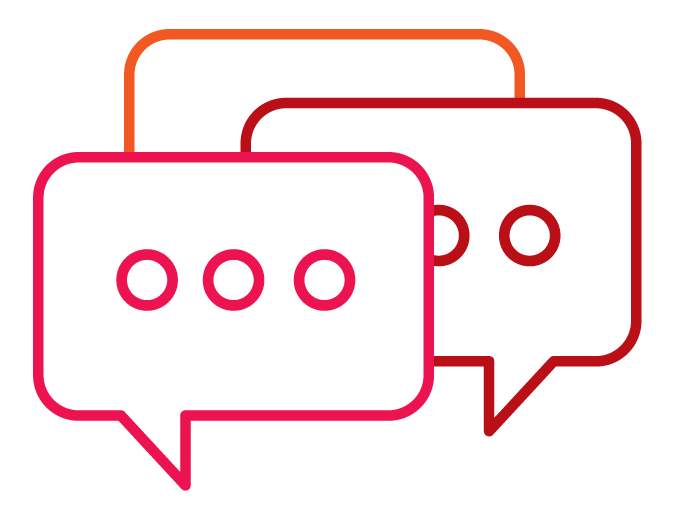 تدريب على التعبير عن الرأي 
الوحدة 3: إطار عمل صوت وأساليب المساءلة
38
عمل الموازنة
تدريب على التعبير عن الرأي 
الوحدة 3: إطار عمل صوت وأساليب المساءلة
39
ما هي الموازنة؟
الأداة الأقوى للسياسة الاجتماعية والاقتصادية للحكومة
أساس العقد الاجتماعي بين الشعب والحكومة
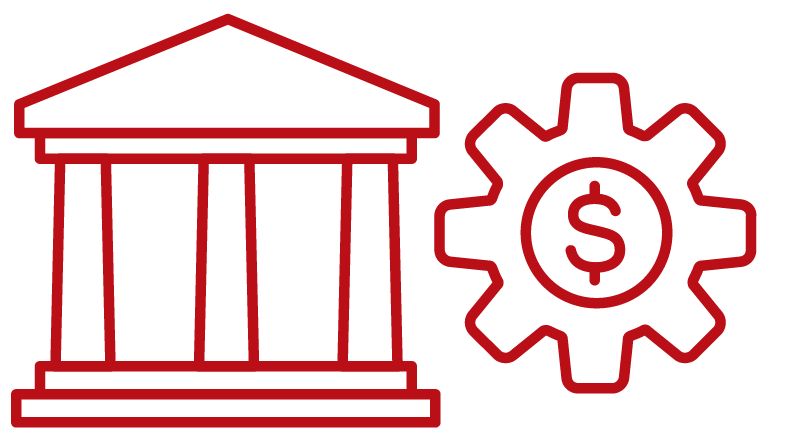 تدريب على التعبير عن الرأي 
الوحدة 3: إطار عمل صوت وأساليب المساءلة
40
لماذا الميزانيات مهمة؟
تظهر الميزانيات:
أولويات الحكومة وتوجهاتها وكيفية مواءمتها مع احتياجات المواطنين وحقوقهم
من سيستفيد أو لا يستفيد
إلى أي مدى تفي السياسات أو البرامج بالحقوق وتفي بالالتزامات (أداة مراقبة فعالة)
ما إذا كانت البرامج هي استدامة (اعتمادًا على مصدر الدخل)
تدريب على التعبير عن الرأي 
الوحدة 3: إطار عمل صوت وأساليب المساءلة
41
مناقشة المجموعة
لماذا من المهم أن يستوعب الجمهور المبادئ الأساسية لقرارات الموازنة والسياسة؟
هل تتيح حكومتك معلومات الموازنة للجمهور؟
هل تعرف أين تجد المعلومات أو هل عليك أن تطلبها (باستخدام قانون حرية المعلومات إذا كان موجودًا في بلدك)؟
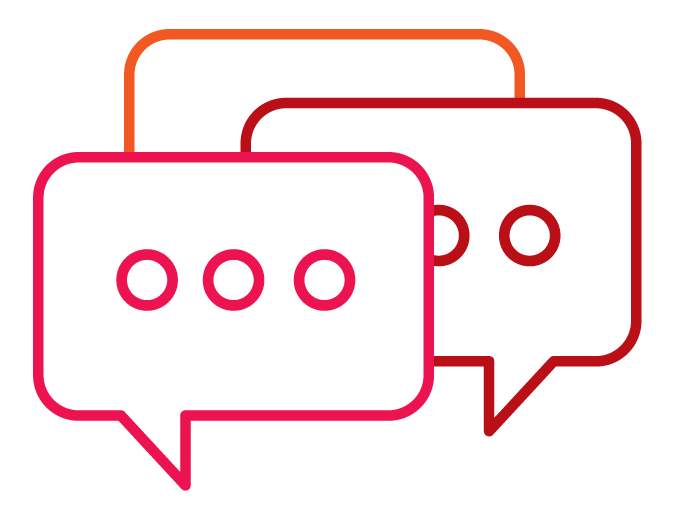 تدريب على التعبير عن الرأي 
الوحدة 3: إطار عمل صوت وأساليب المساءلة
42
تحليل الموازنة
يساعد الناس على فهم أولويات الإنفاق الحكومية
يظهر المجموعات التي ستستفيد أو لن تستفيد
يوضح مدى تنفيذ البرامج
يوضح مدى وفاء الحكومة بالتزاماتها
أمر بالغ الأهمية بالنسبة للمواطنين للوصول إلى المعلومات والمشاركة في عمليات صنع القرار بشأن الموازنة
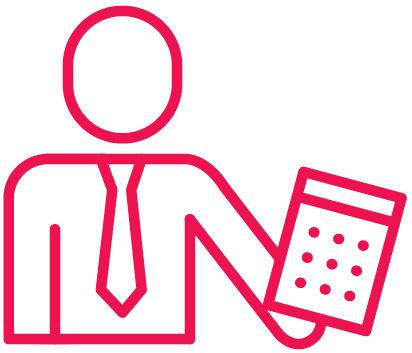 تدريب على التعبير عن الرأي 
الوحدة 3: إطار عمل صوت وأساليب المساءلة
43
دورة الموازنة
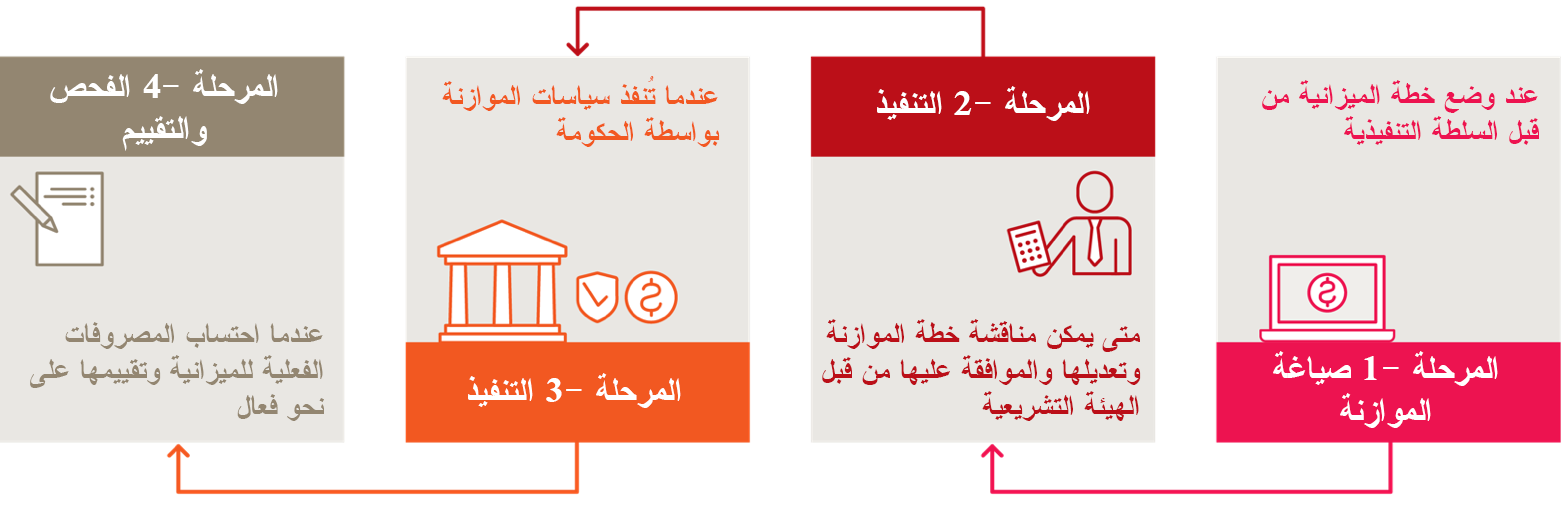 تدريب على التعبير عن الرأي 
الوحدة 3: إطار عمل صوت وأساليب المساءلة
44
التأثير في مختلف مراحل دورة الموازنة
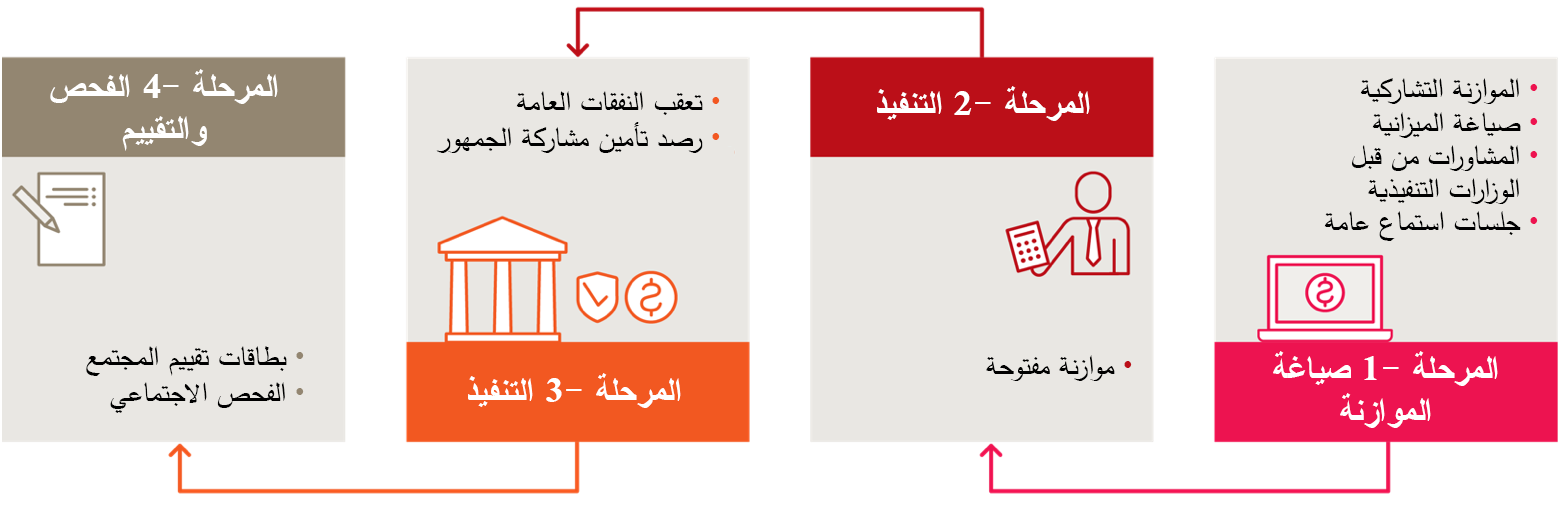 تدريب على التعبير عن الرأي 
الوحدة 3: إطار عمل صوت وأساليب المساءلة
45
أموال حقيقية، قوة واقعية: الموازنة التشاركية
فيديو من مشروع الموازنة التشاركية، مدينة نيويورك
www.youtube.com/watch?v=E1OQ-6_07TI&t=130s
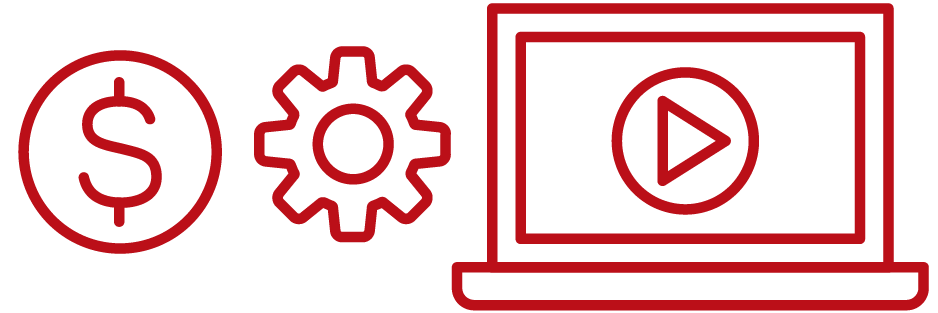 تدريب على التعبير عن الرأي 
الوحدة 3: إطار عمل صوت وأساليب المساءلة
46
مناقشة المجموعة
ما هي مزايا الموازنة التشاركية؟
ما هي التحديات؟
هل تعتقد أن كبار السن سيواجهون تحديات كونهم جزءًا من عملية صنع الموازنة التشاركية؟
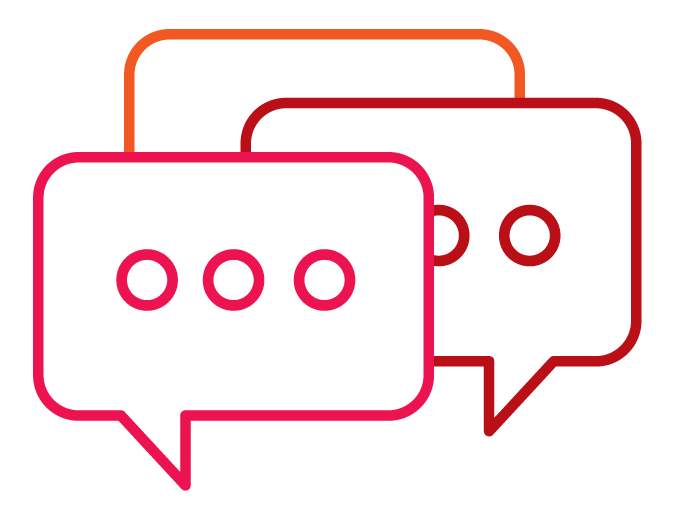 تدريب على التعبير عن الرأي 
الوحدة 3: إطار عمل صوت وأساليب المساءلة
47
التفكير في أساليب المساءلة الاجتماعية
تدريب على التعبير عن الرأي 
الوحدة 3: إطار عمل صوت وأساليب المساءلة
48
ما الذي يمكن أن نفعله أكثر من ذلك؟
بطاقة تقييم المجتمع لتقييم جودة الخدمات المقدمة لكبار السن
الفحص الاجتماعي
الموازنة التشاركية: في المجتمع/ البلدية
بطاقة تقييم المجتمع/ الفحص الاجتماعي لجمع الأدلة للدعوة إلى تخصيص أفضل للموارد
تتبع نفقات الموازنة لتحديد المعوقات
المشاركة في الأنظمة الأساسية/ الشبكات المتعلقة بالموازنة
تمويل البحث على تحليل الموازنة
تدريب على التعبير عن الرأي 
الوحدة 3: إطار عمل صوت وأساليب المساءلة
49
عوامل التمكين والحواجز أمام التعبير عن الرأي
تدريب على التعبير عن الرأي 
الوحدة 3: إطار عمل صوت وأساليب المساءلة
50
عوامل التمكين
فهم كبار السن لحقوقهم وكيفية التنظيم الجماعي
مجتمع مدني قوي لدعم التعبير عن الرأي
مساحات يلتقي فيها كبار السن (مثل جمعيات كبار السن)
العمل فيما بين الأجيال
نهج تعاوني والعمل مع مختلف أصحاب المصلحة
الاندماج بشكل بناء مع الحكومات لتغيير علاقات القوة
تدريب على التعبير عن الرأي 
الوحدة 3: إطار عمل صوت وأساليب المساءلة
51
استيعاب كيفية الاندماج مع ممثلي الحكومة
تحليل أصحاب المصلحة مهم من أجل:
استيعاب الحوافز
فهم علاقات القوة
التعرف على المؤثرات الخارجية والداخلية
الابتعاد عن انقسام الدولة-المواطن
اعتماد نهج تعاوني
استخدام "دعم تنفيذ السياسة" كنقطة دخول
تدريب على التعبير عن الرأي 
الوحدة 3: إطار عمل صوت وأساليب المساءلة
52
مناقشة المجموعة
ما هي أنجح الاستراتيجيات التي واجهتها أو استخدمتها للتواصل مع ممثلي الحكومة؟
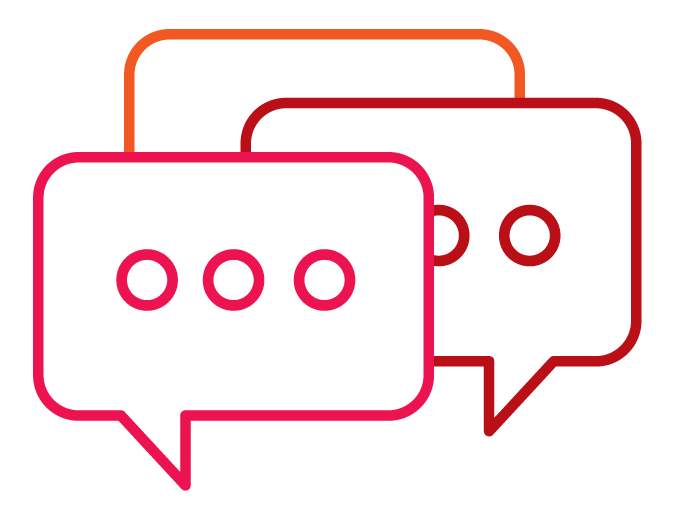 تدريب على التعبير عن الرأي 
الوحدة 3: إطار عمل صوت وأساليب المساءلة
53
نصائح حول كيفية الاندماج مع ممثلي الحكومة
تحليل أصحاب المصلحة: مفتاح لاستيعاب الحوافز وعلاقات القوة والقدرات والموارد.
النهج التعاوني: تنظيم أنشطة بناء القدرات المشتركة بين الحكومة والمواطن
استدامة التعامل مع ممثلي الحكومة
دور المنظم: الربط مع المنظمات غير الحكومية والجهات المانحة
إشراك ممثلين حكوميين من اليوم الأول
تدريب على التعبير عن الرأي 
الوحدة 3: إطار عمل صوت وأساليب المساءلة
54
المخاطر الرئيسية
القمع والعنف
تفاقم النزاعات
تغذية علاقات القوة غير المتكافئة والأعراف الاجتماعية الكامنة
عدم وجود نتائج ملموسة مباشرة
التعب/ الإحباط
تقلب التغيرات
عمل افتراضات "سهلة"
تدريب على التعبير عن الرأي 
الوحدة 3: إطار عمل صوت وأساليب المساءلة
55
التغلب على الحواجز وتخفيف المخاطر
قم بتحليل السياق:
سياسيًا واقتصاديًا
بيئيًا وجسديًا
اجتماعيًا وثقافيًا
فهم ديناميات القوة غير المتكافئة على كل المستويات ومعالجتها
فهم التقاطع بين العمر والنوع الاجتماعي وذوي الاحتياجات الخاصة ومعالجتها في كل نهج
اعتماد نهج "عدم الإضرار" في تدخلك
العمل مع كل الأحزاب السياسية - دعم غير حزبي
إنشاء ائتلافات أصحاب المصلحة المتعددين